Need CE credit for this 
session?
Please don’t forget to 
scan in to have your 
attendance tracked.
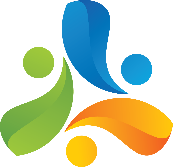 Navigating The Growing Pains Of DBT Skills Groups With FAP: Creative Adaptations to Help Your Groups Thrive
Renee Hoekstra, Psy.D. 
www.reneehoekstra.com
Disclosures (support):
Relevant Financial Relationships: 
Self-Employed
Author of The Emotional Extremists’ Guide to Handling Cartoon Elephants 
PDF: Dr. Hoekstra’s Primer on the Application of Behavioral Therapy for Group
You?
DBT Training?
Leading DBT groups for 2, 5, 7+ years? 
Group therapy class in graduate school (or group specific certification)?
FAP Training/ FAP intensive?
Overview
Group assessment 
DBT material in group 
FAP interventions 
Audience participation and self- assessment
Mindfulness
Who is in your group
Who are your group members? 


Who are my group members?
What you need to be asking
Who are your group members? 

What do they need now? 

What will it take to get them there?
Overview of FAP
Clinically Relevant Behaviors (CRB’s) are in-session (happening now in the group) occurrences of client’s daily life problems, and are categorized as  

1) Problems (CRB1’s)
2) Improvements (CRB2’s)
Overview of FAP: Group Leader
Identify in-session behaviors that indicate problems outside of session
Evoke behaviors to occur in group
Increase the probability that improvements occur by attending and reinforcing them
Be aware of the impact of our behaviors
Generalize and interpret functional relationships among client behaviors
Unsettled Groups
Non-cohesive/ too diverse
High degree of leadership involvement to prevent conflict
Highly anxious/ shut down  
Open door/ too much transition (i.e., inpatient units)
DBT Groups Ready For More
DBT skills are repetitive/ rote
Members have benefitted from DBT but need something different
They are ready to make changes but group leaders don’t know what to offer
Evoke CRB’s
Group itself is/ can be an evocative environment
Increase evocativeness as members need more
Decrease evocativeness as members become dysregulated/ overwhelmed
Watch for CRB’s: Read your group
Homework review/ approach
Ability to self-regulate 
Intensity of emotion

How does your group feel to you when you lead it?
What are their CRB1’s?
Thwarts energy 
Makes them misunderstood 
Keeps them distant
Makes you feel disconnected from them
Generates confusion
CRB2’s/ Opposite Action
Excessively quiet
Overly dominating 
Sarcastic
Story telling
Non-disclosing
Check the Facts (p. 228)
What prompted the emotion in group?
What is the threat of having this emotion now, here, with us?
What are you most worried about?
Here-and-now in DBT
Self-validation handout (Alan Fruzetti)/ (I feel, notice, want, think, observe)- Validation of others
Observing/ describing emotion (282)
Mindfulness to emotion (264)
Other DBT material
Is there anything you have applied in your groups that are “here-and-now”? 
Use mindfulness exercise to increase awareness of group experiences
Mindfulness
Cohesion and CRB’s
What do you do?
What do you do that keeps people away when you are in pain? 
What do you do that prevents you from being vulnerable, raw, exposed, and open? 
Does this show up when you lead groups?
Self-Assessment
Leadership exercise
Mindful To Positives Sharing
Flexible Syllabus
My class on Human Sexuality 
New clients need to be oriented/ have a place to land 
Current clients need to be challenged/  step up to the plate 
Clients need DBT skills
Cluster Options
In regards to your distress this week, choose one of the following options: 1) Self-soothing (DBT skills) 2) write a compassionate letter to yourself and read it out loud in group 3) list 10 positive things you like/ value about yourself and be prepared to share it in group, or 4) Complete the Lovingkindness meditation (DBT skills)
Implementing FAP assignments in the homework
Mid-Therapy questionnaire
Life Events inventory 
Group Session Bridging Questionnaire 
CRAPS logs (Lists of Challenges, Risks taken, Appreciations of others this week, Prouds, and Self-care)
Where to find FAP handouts
www.faptherapy.com (Tools for therapists and researchers)
A Guide to Functional Analytic Psychotherapy: Awareness, Courage, Love, and Behaviorism by Tsai, R. Kohlenberg, Kanter, B. Kohlenberg, Follette, and Callaghan (2009)
Orienting and Educating
Dr. Hoekstra’s Guide to a Behavioral Application to Group Therapy 
Unique way to tie DBT skills group targets with FAP targets and orient client to a behavioral way of thinking 
Available for a small fee at www.reneehoekstra.com
Other Material
Behavior Chain as a written assignment
ACT Made Simple by Russ Harris (lots of worksheets)
Focus on in group interactions: Written statements to other group members expressing appreciations, growth, progress, or inspirations
When clients leave
End of Therapy Letter (in book) 
Appreciations, growth, highlights, improvements, wishes, encouragements, what they need going forward
Like a handwritten Mini-Case Conceptualization in client friendly terms
Thank you!
Renee Hoekstra, Psy.D.
www.reneehoekstra.com
Need CE credit for this 
session?
Please don’t forget to 
scan in to have your 
attendance tracked.
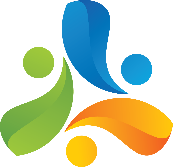 Need credit for this session?
Please don’t forget to 
scan out.
What did you think?....

complete the 3 question quickeval
for this session at
https://contextualscience.org/quickeval

This was presentation was session # 55
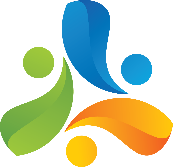